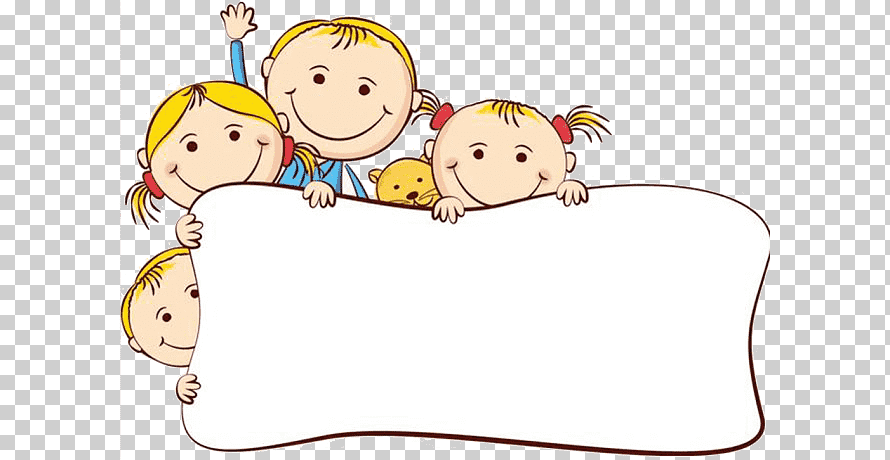 2 молодша
 група
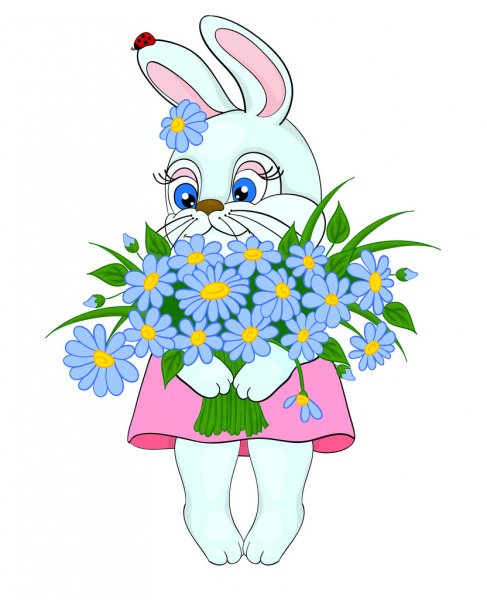 “ ЗАЙКА “
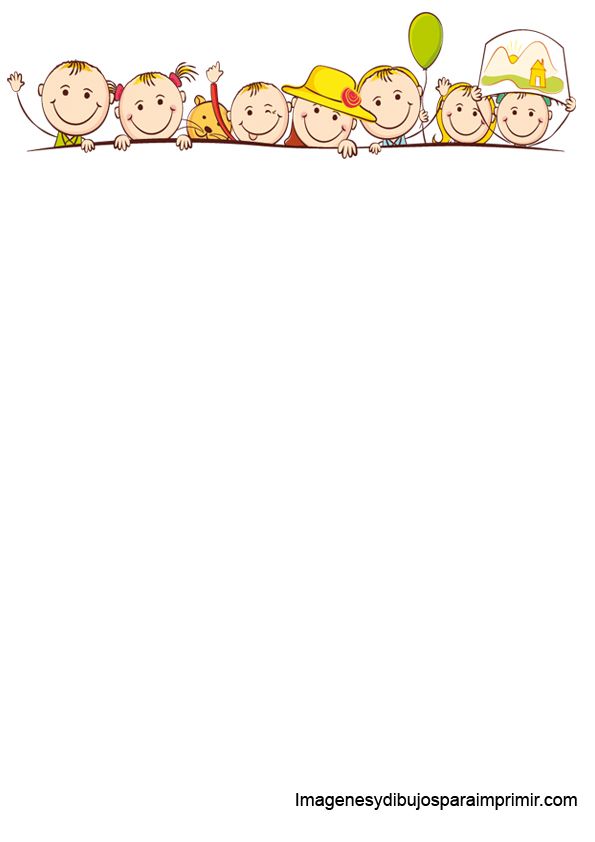 Вас вітає група 
“ ЗАЙКА “
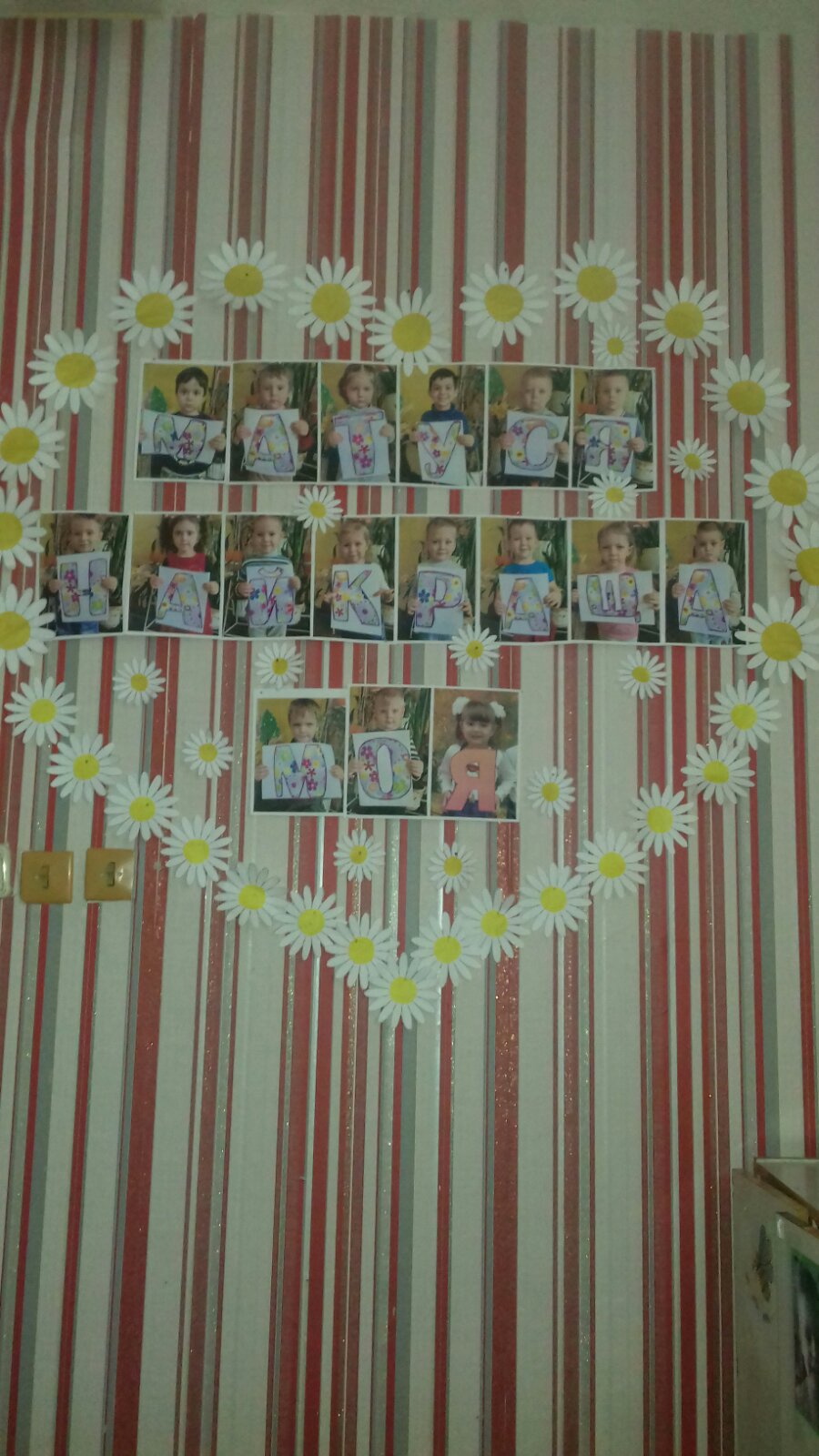 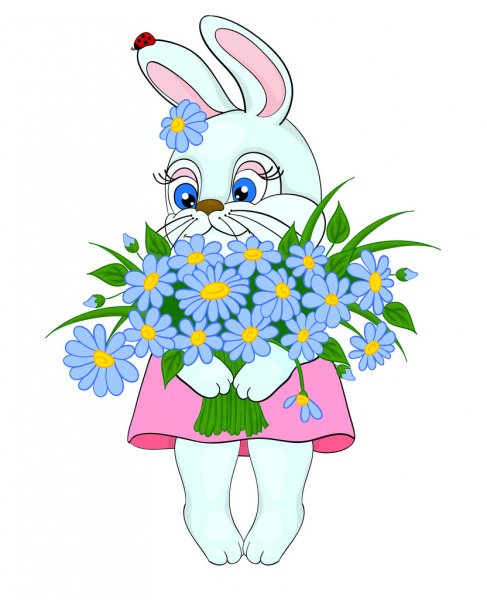 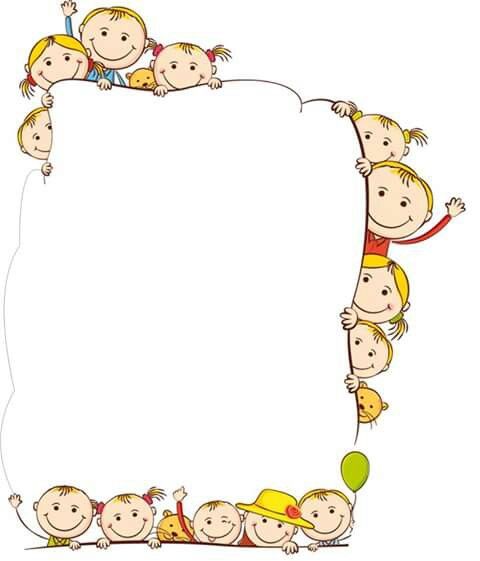 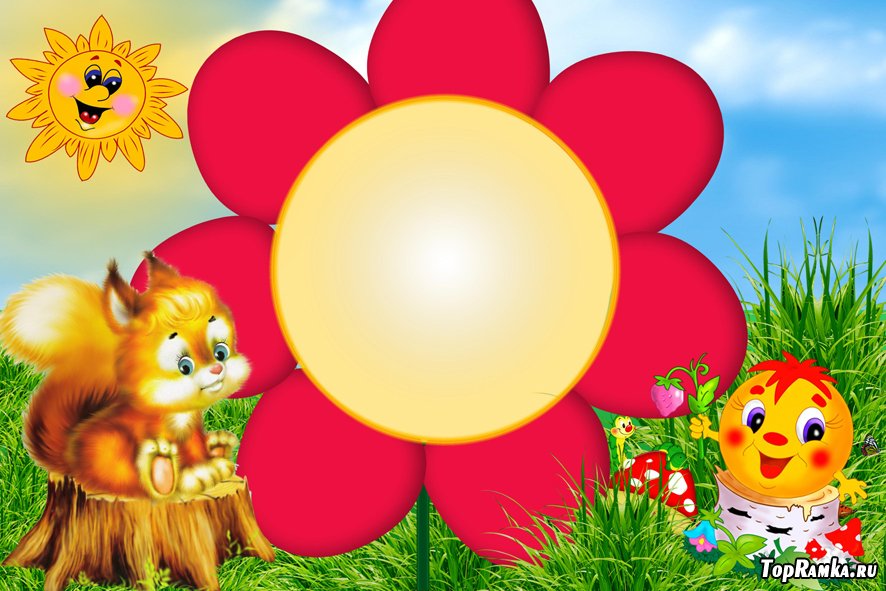 МИ
Зайка
завзяті
артистичні
ймовірні
комунікативні
активні
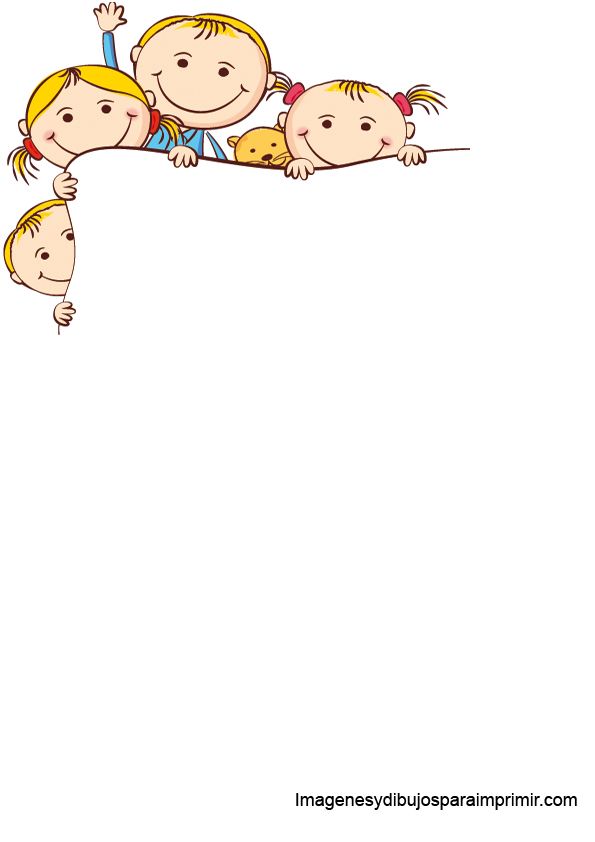 Свою любов, ніжність,
турботу,тепло своїх сердець
дітям віддають:
Вихователь
Волобуєва Антоніна
Петрівна
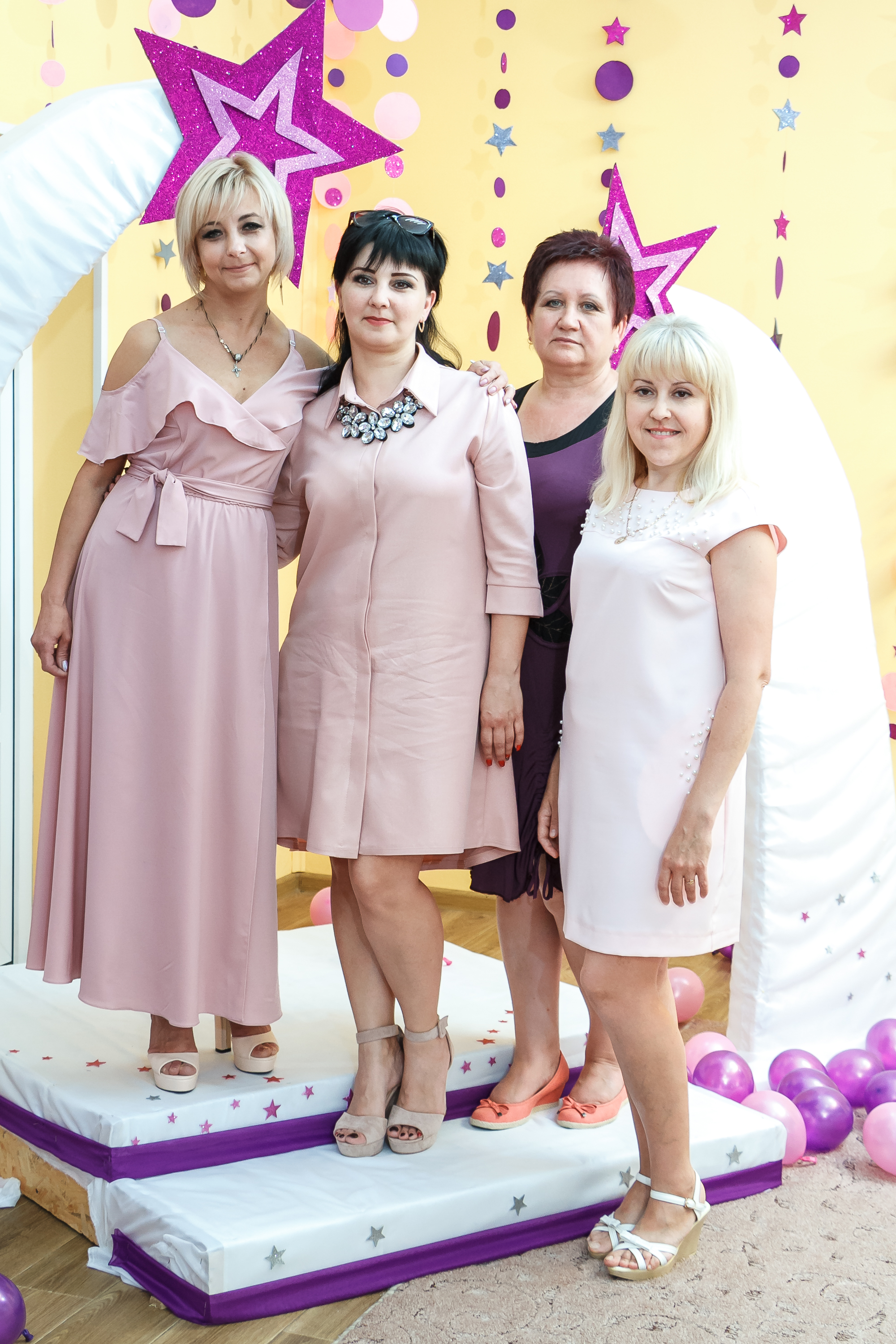 Помічник вихователя
Онікієннко Ірина Михайлівна
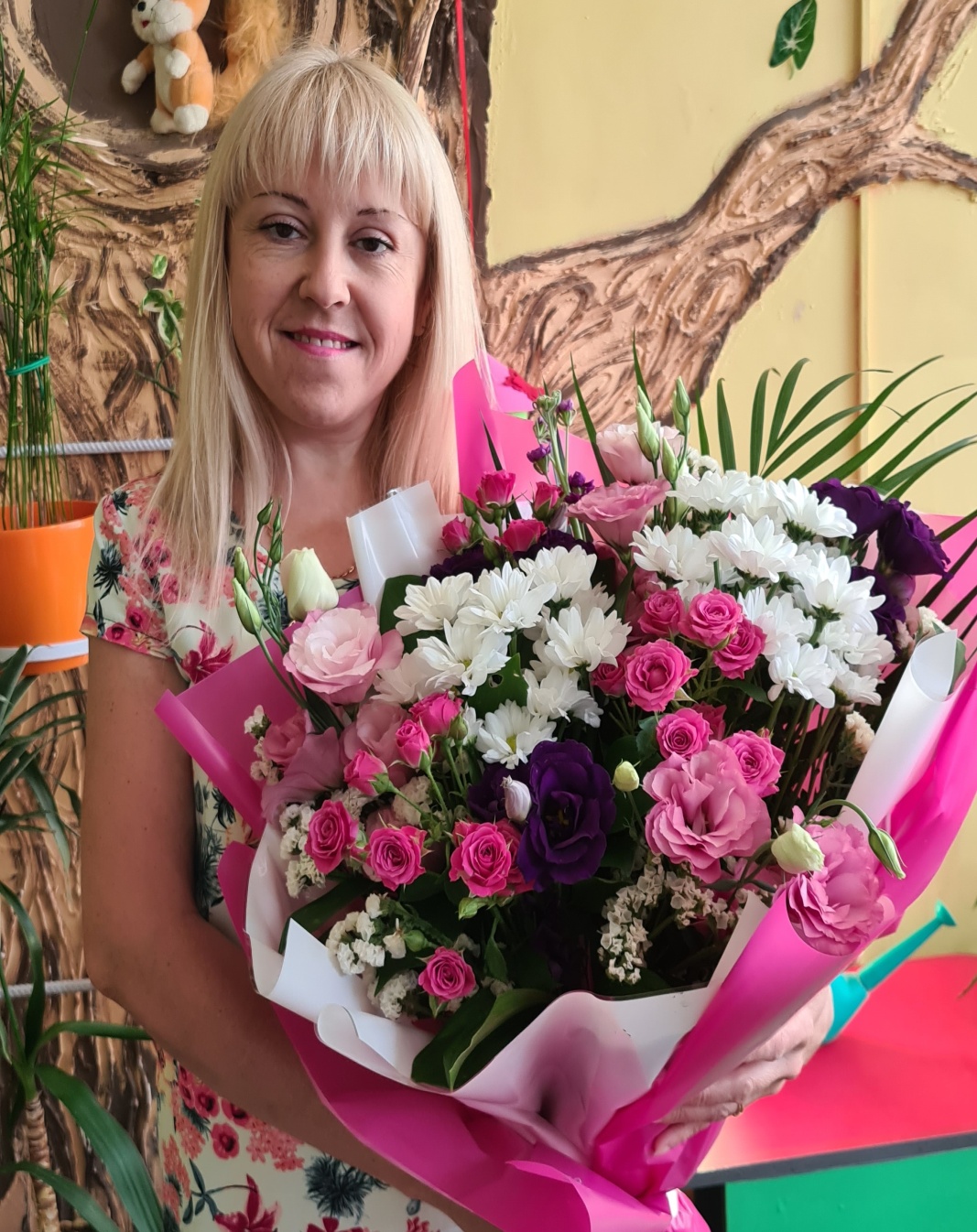 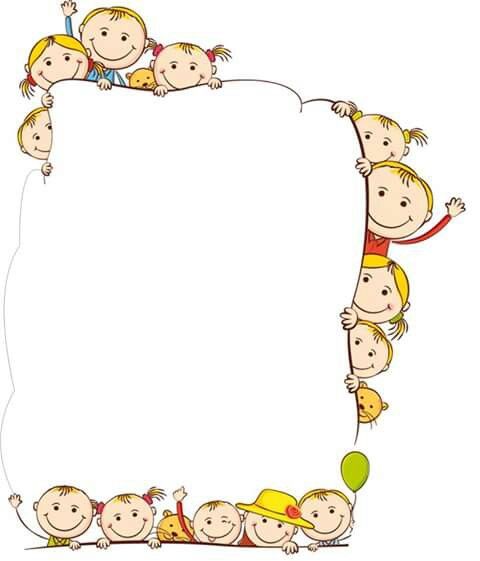 Наше кредо:
Забезпечити умови для того,
 щоб дошкільне дитинство для кожної дитини було радісним, змістовним, щасливим, цікавим,
 запам’яталось на довгі роки
 першими відкриттями, 
зворушливими і 
добрими переживаннями.
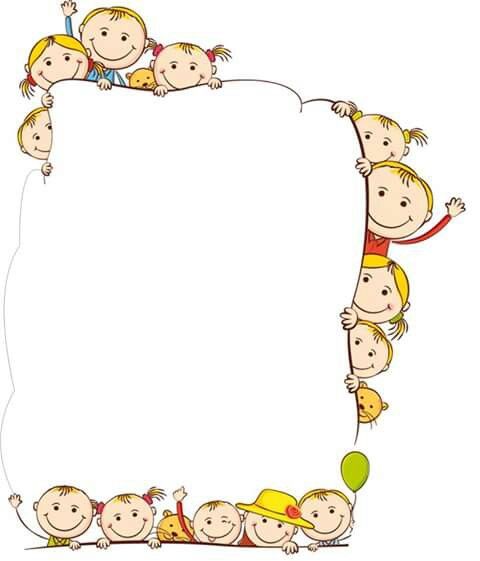 Девіз вихователя
Ставитись до батьків:
До нетерплячих – терпеливо,
До сором’язливих – турботливо,
До розгніваних – доброзичливо, 
 До образливих – особливо        тактовно, 
До грубих – витримано,
До вимогливих – делікатно.
І до всіх, до всіх разом – 
уважно.
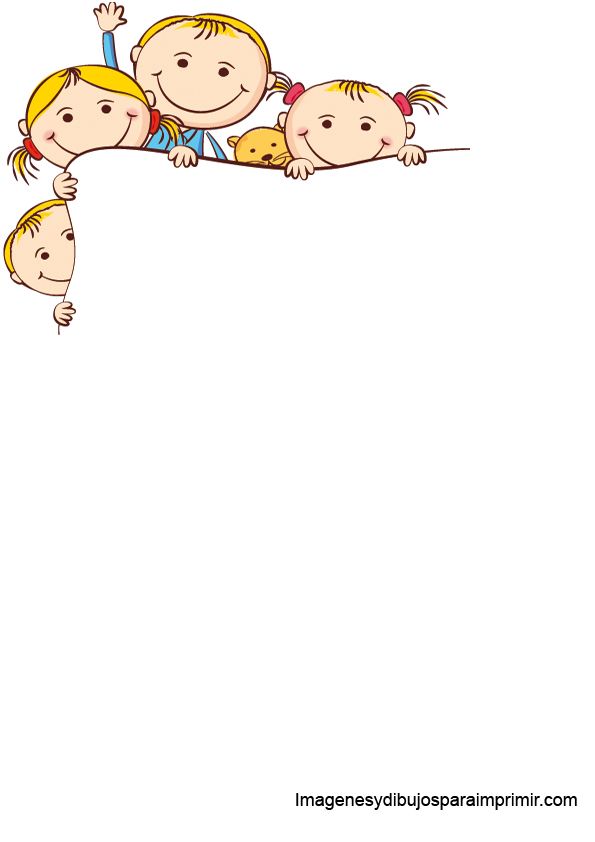 Наші  заняття
Ознайомлення із соціумом;
ознайомлення з природним довкіллям;
 здоров’я та фізичний розвиток;
 конструювання /театральна мозаїка 
розвиток мовлення та культура 
мовленнєвого спілкування;
 музичний калейдоскоп;
 дитина в сенсорно-пізнавальному просторі /сенсорний розвиток і математика/
 літературна скринька; 
 образотворча майстерня
(ліплення /аплікація, малювання).
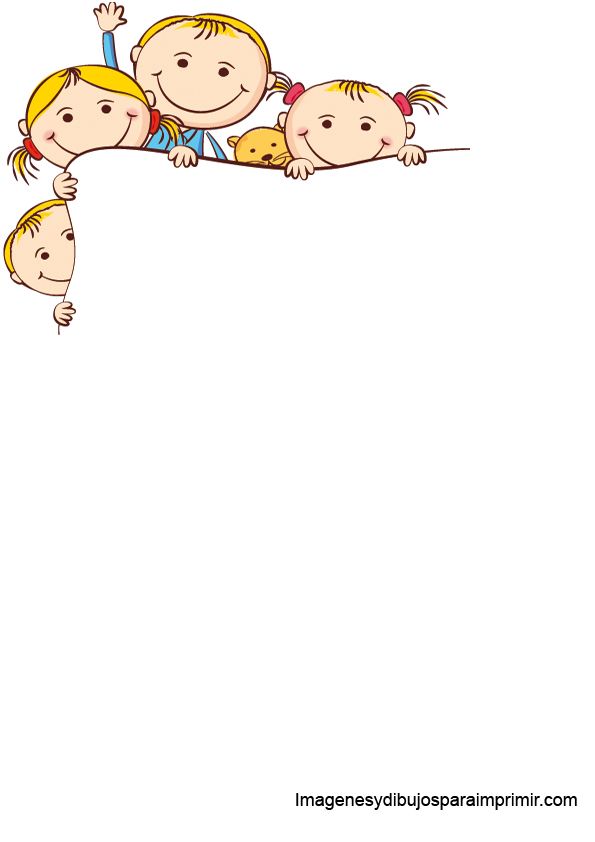 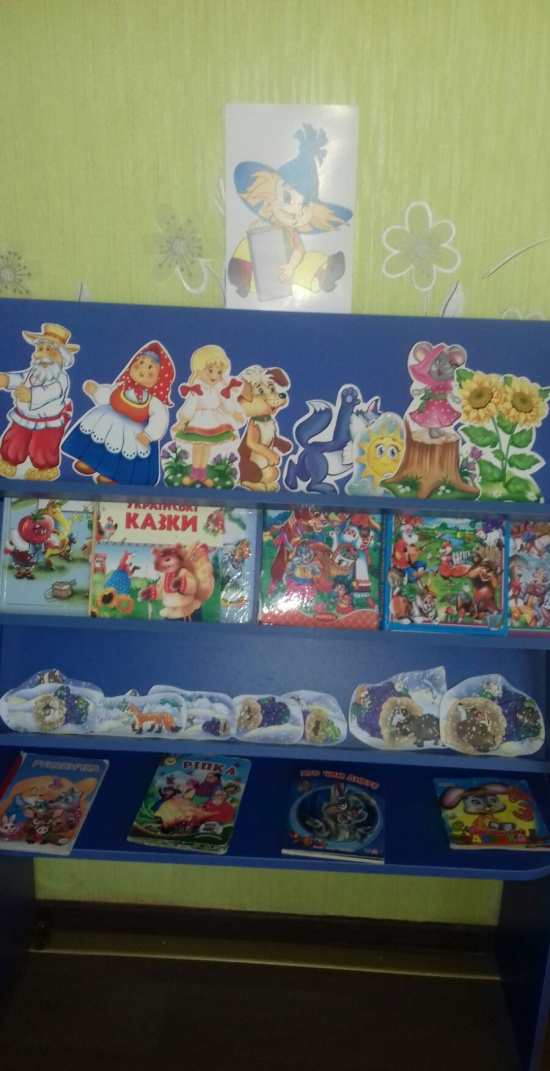 Наша група
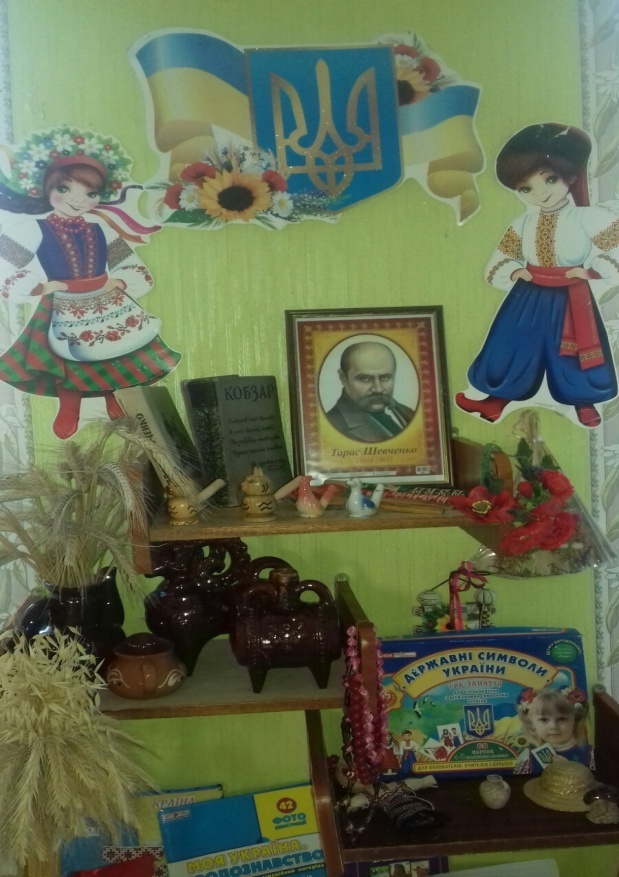 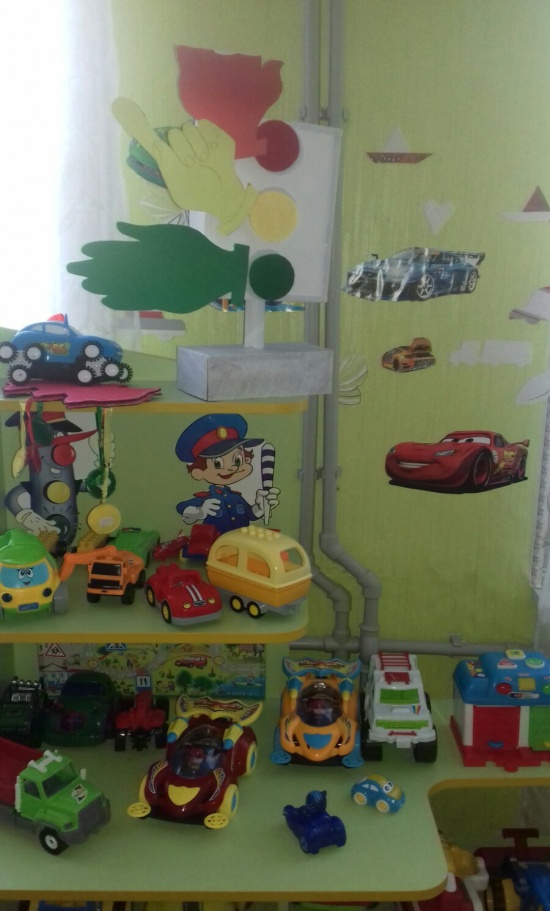 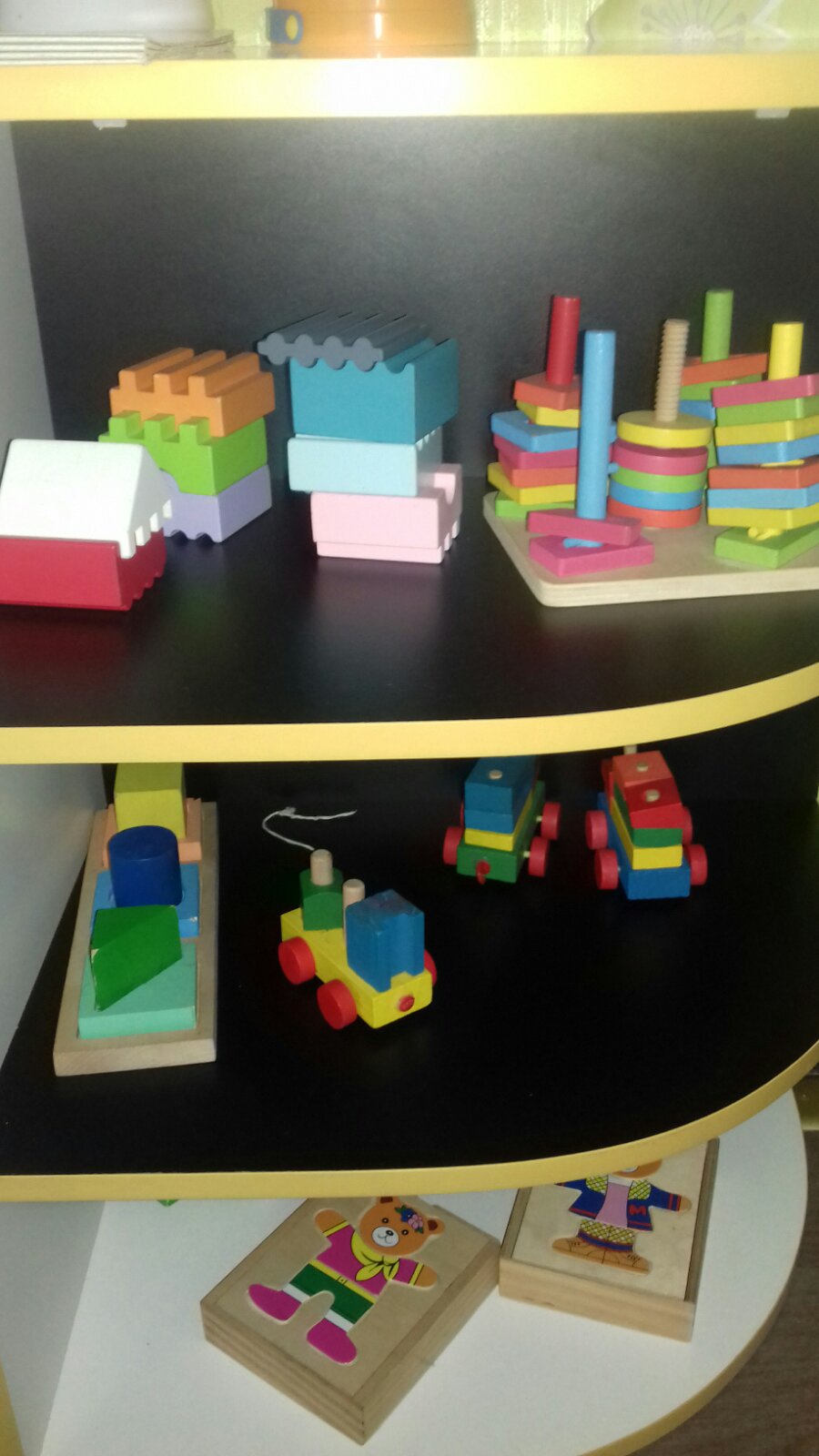 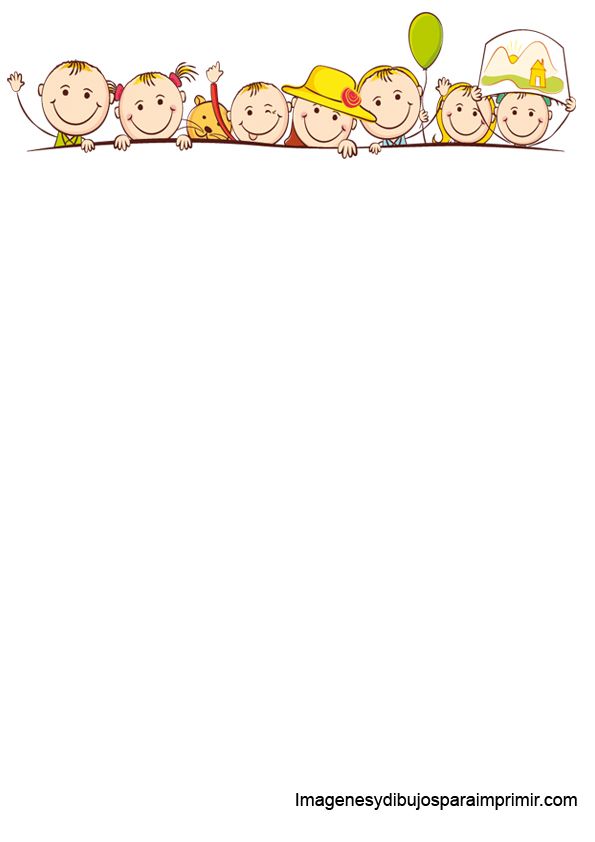 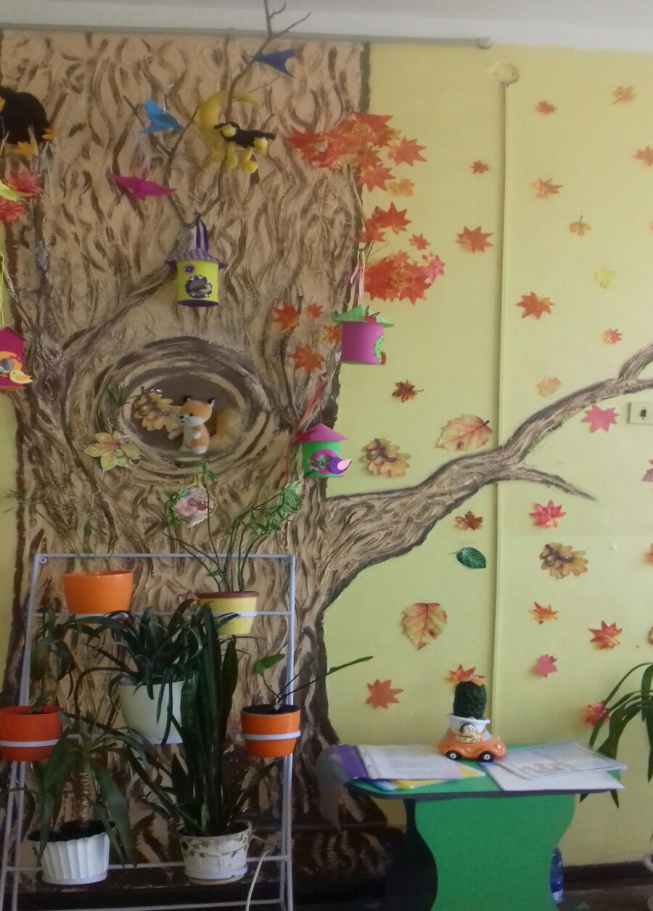 Куточок природи
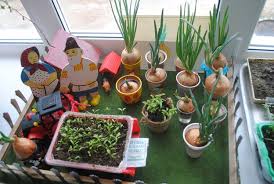 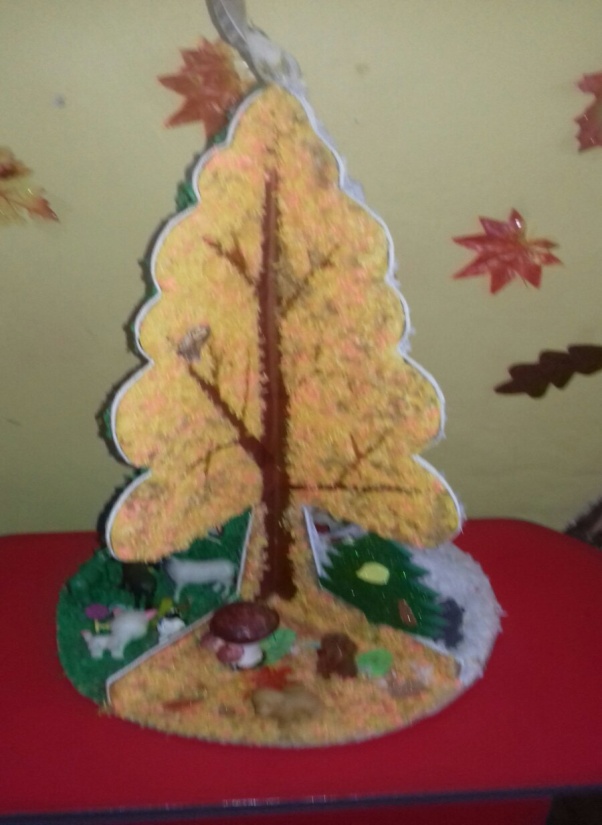 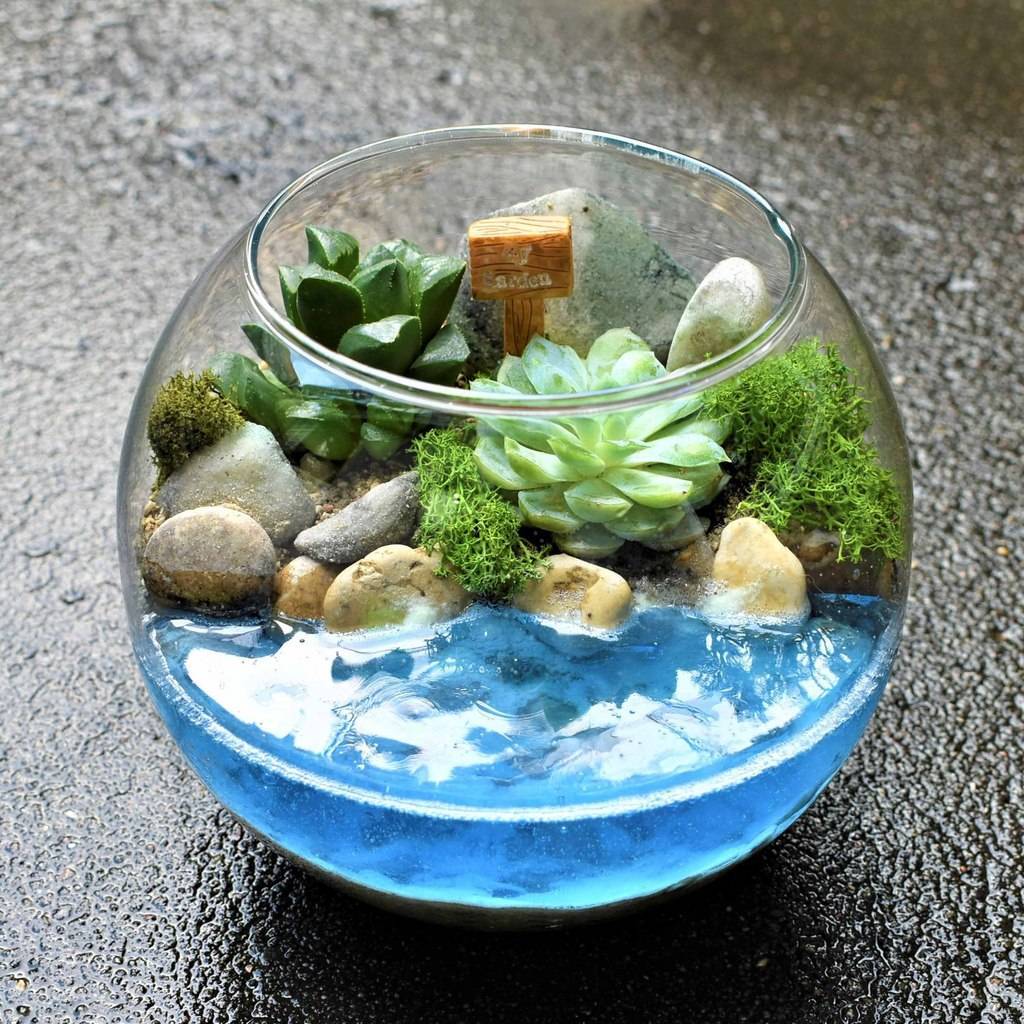 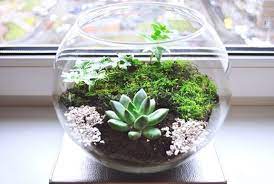 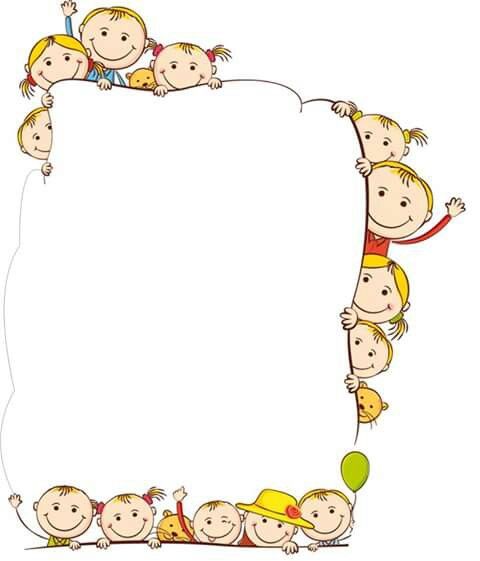 Наша спальня
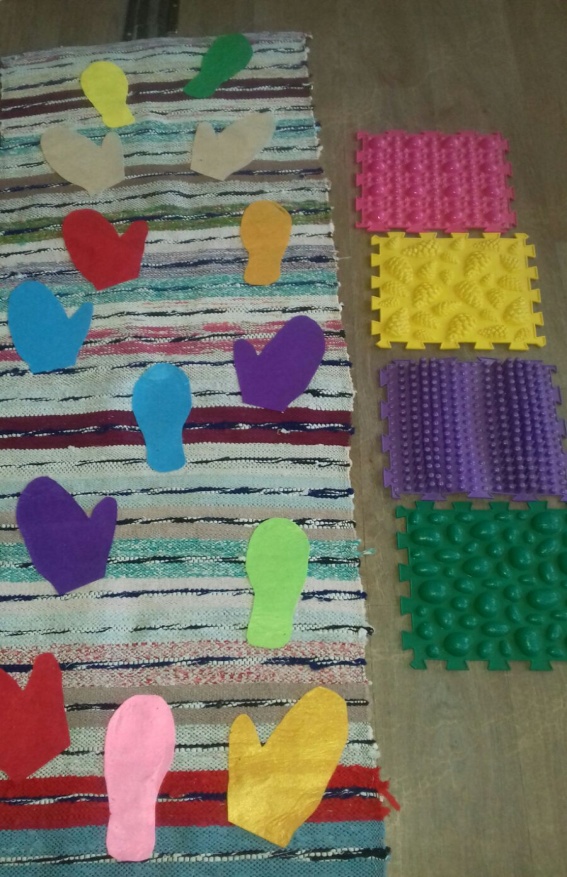 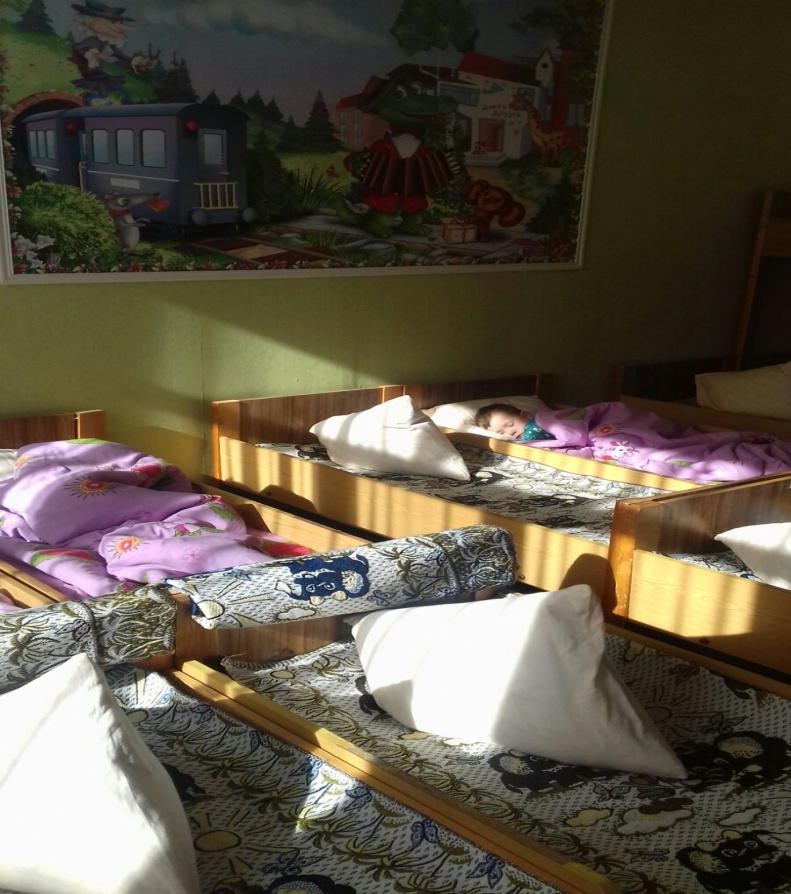 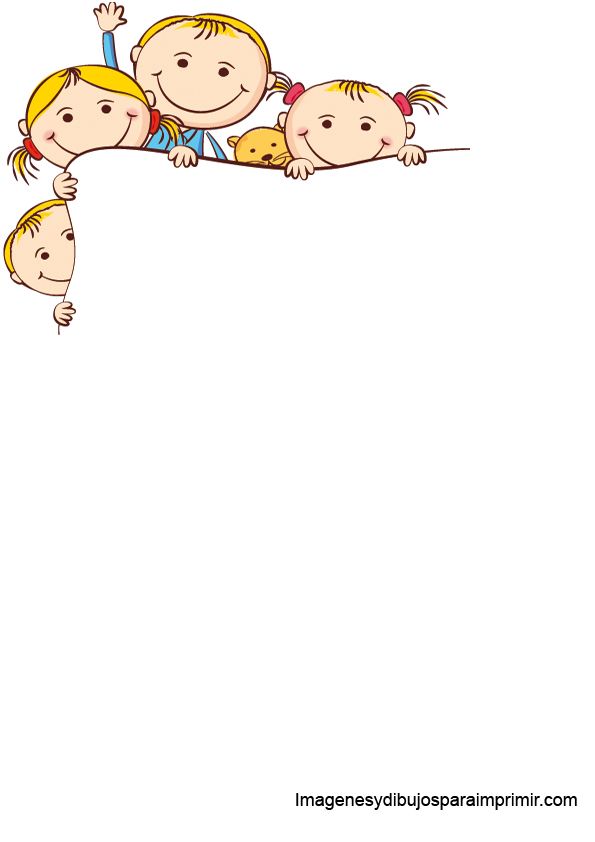 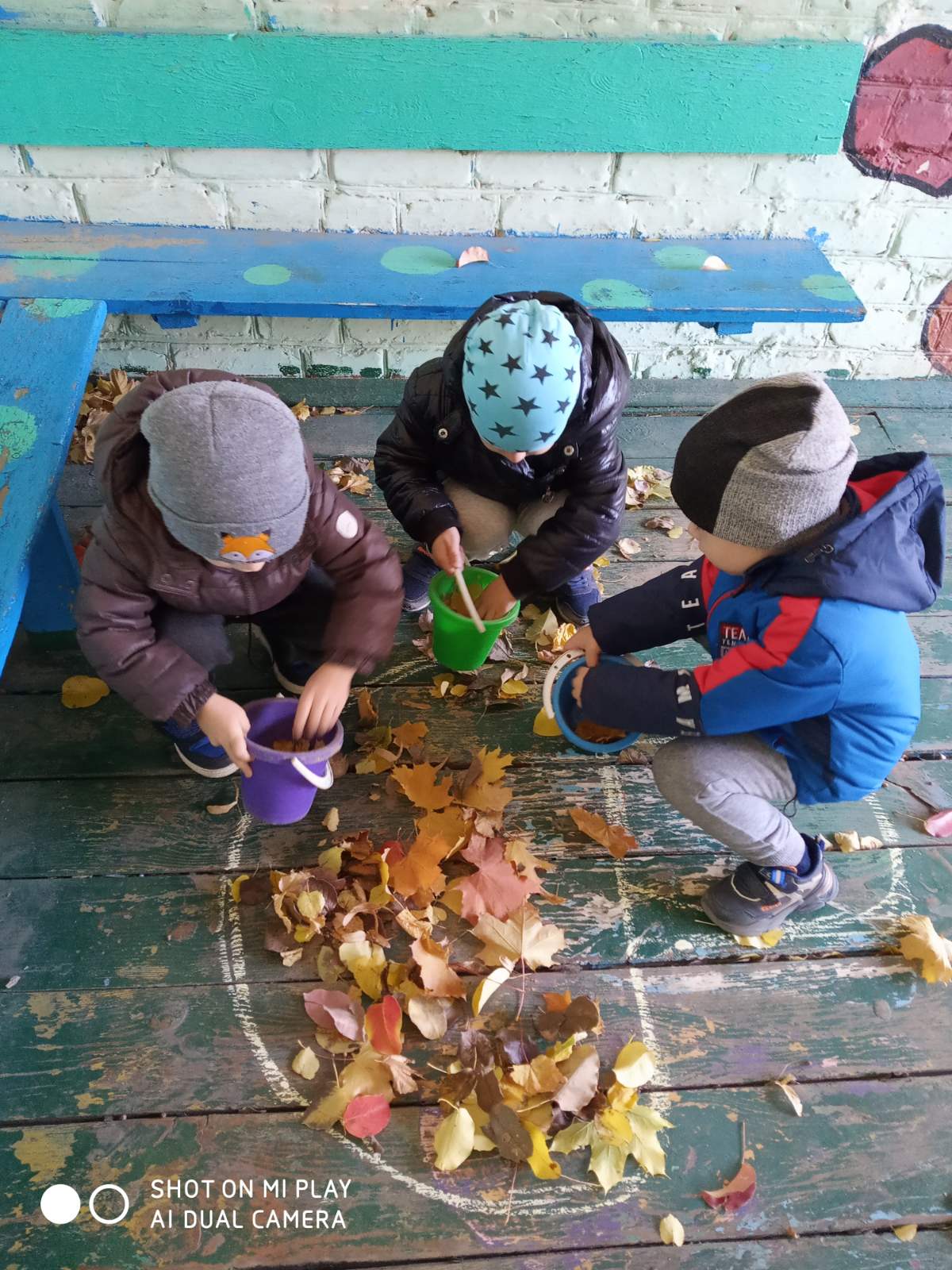 На прогулянці
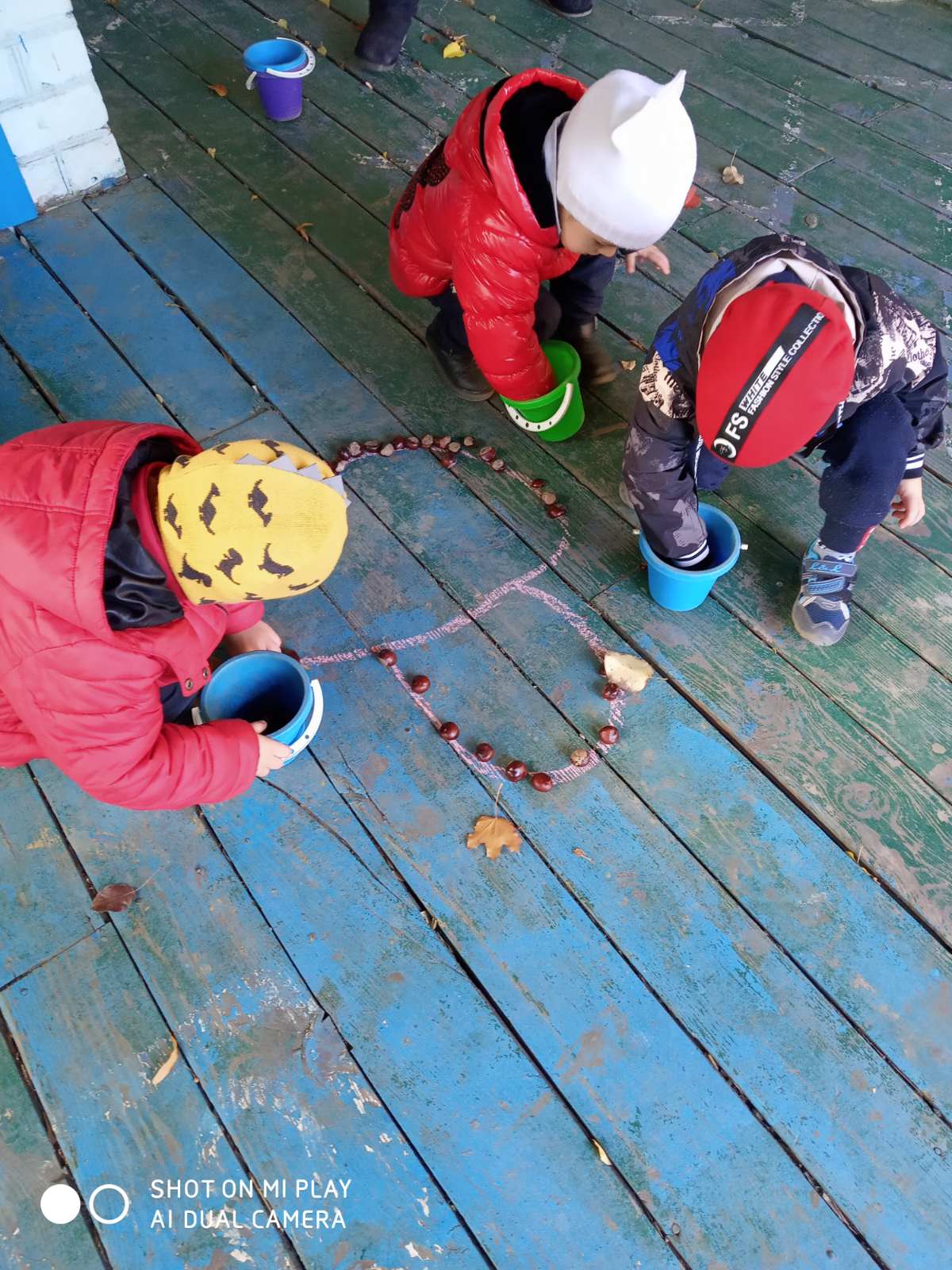 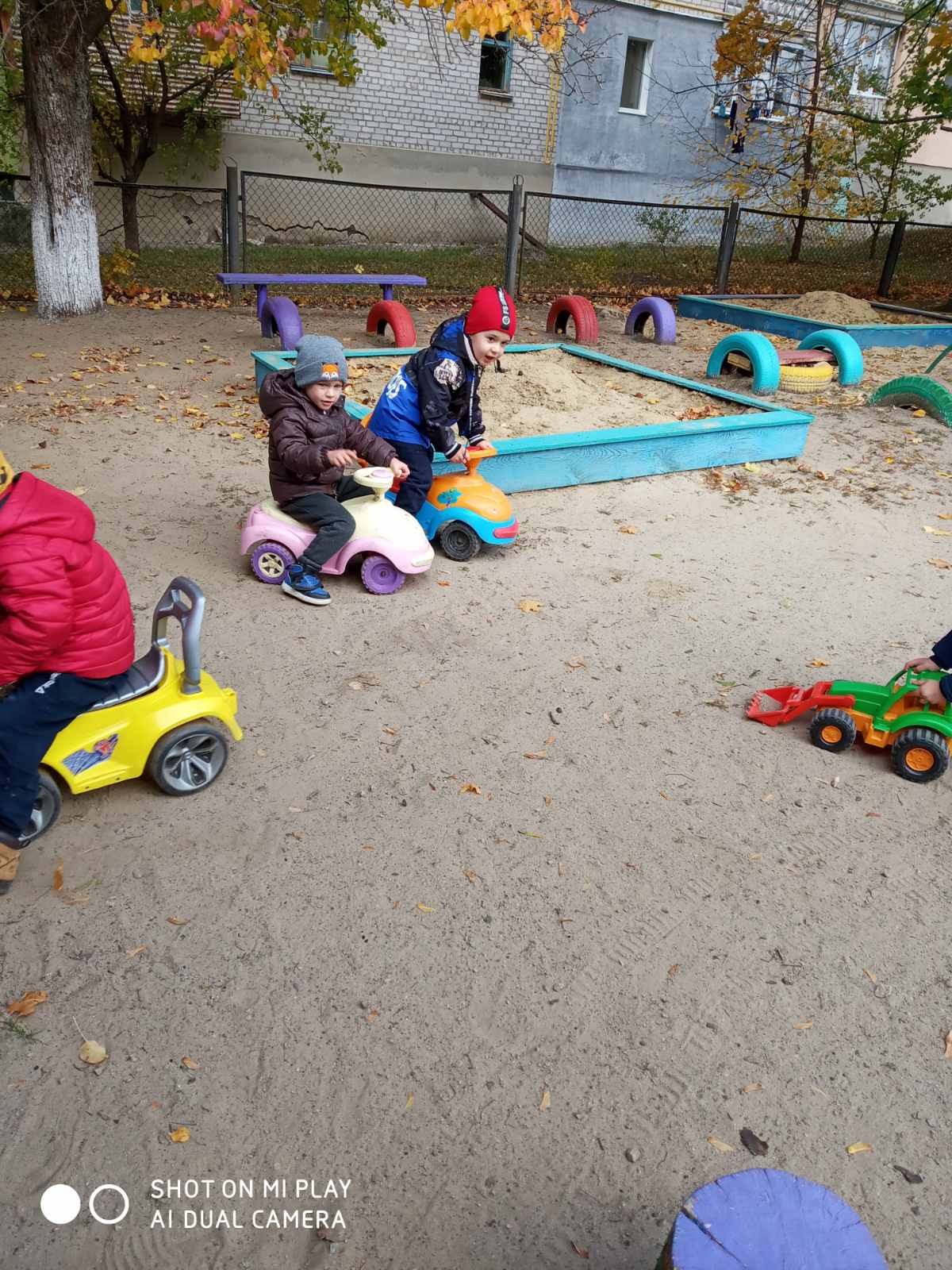 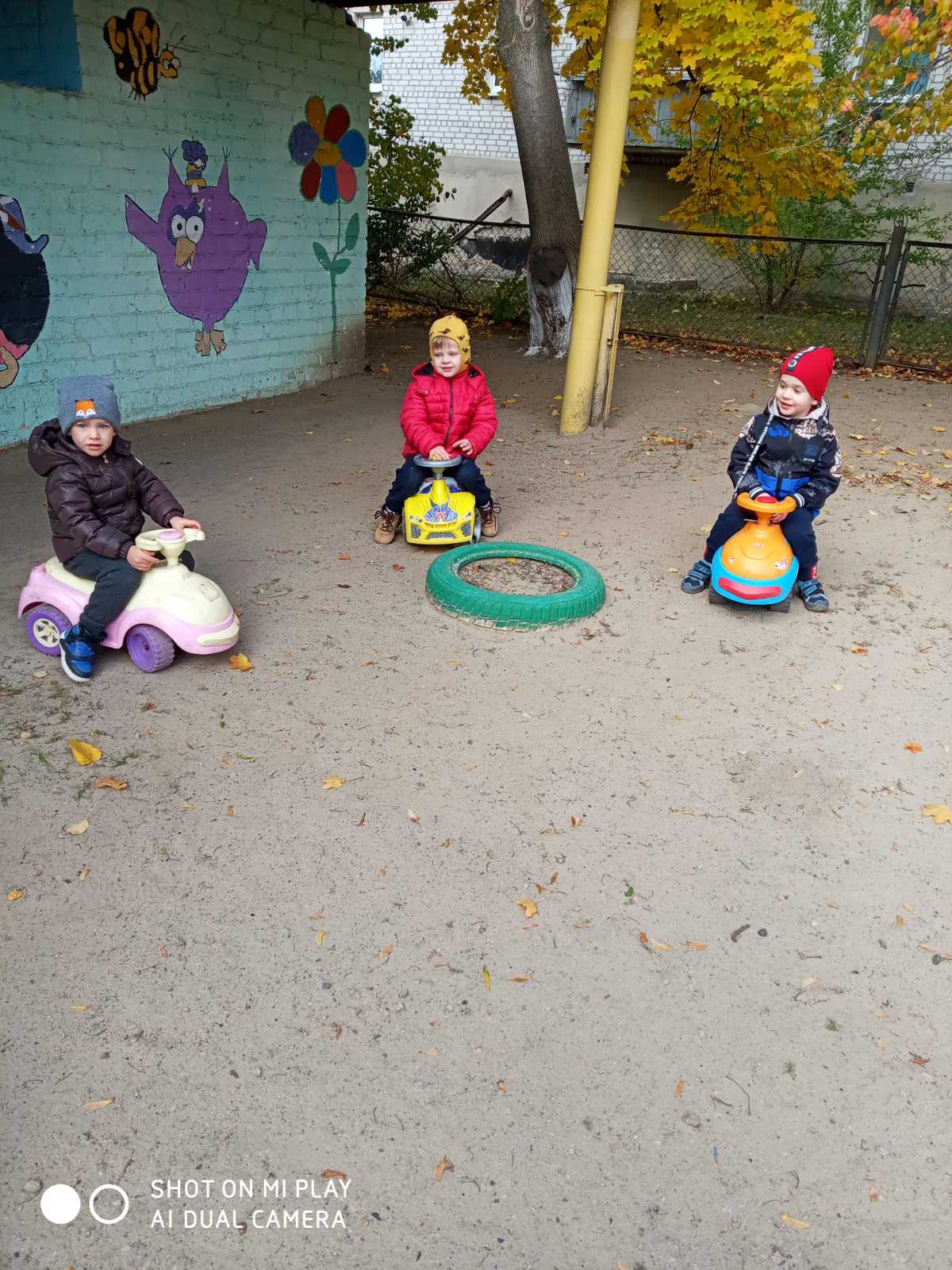 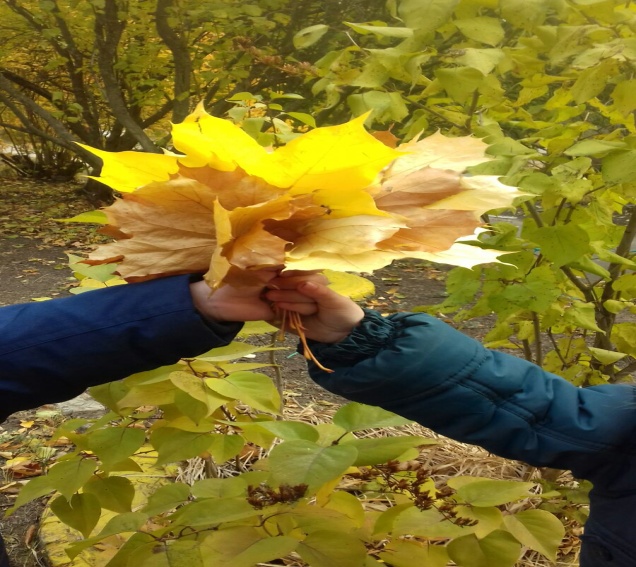 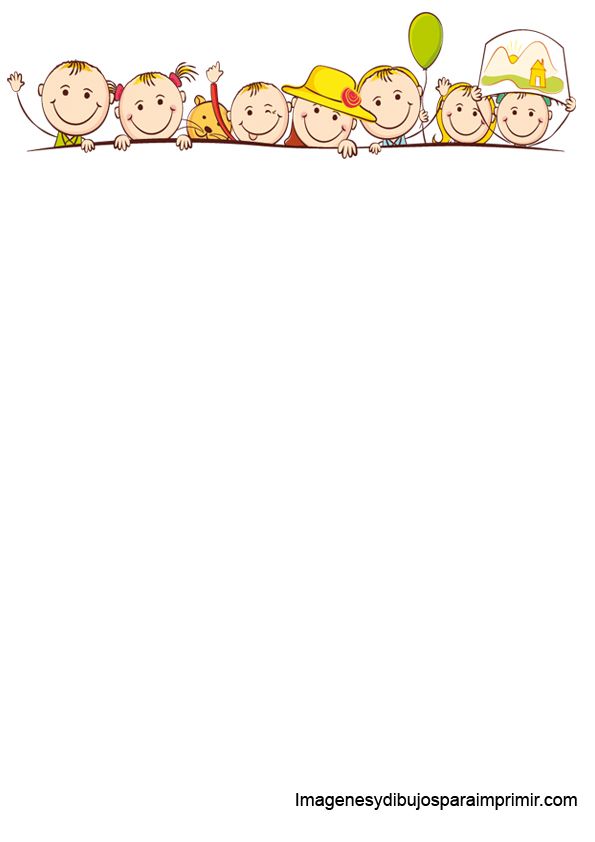 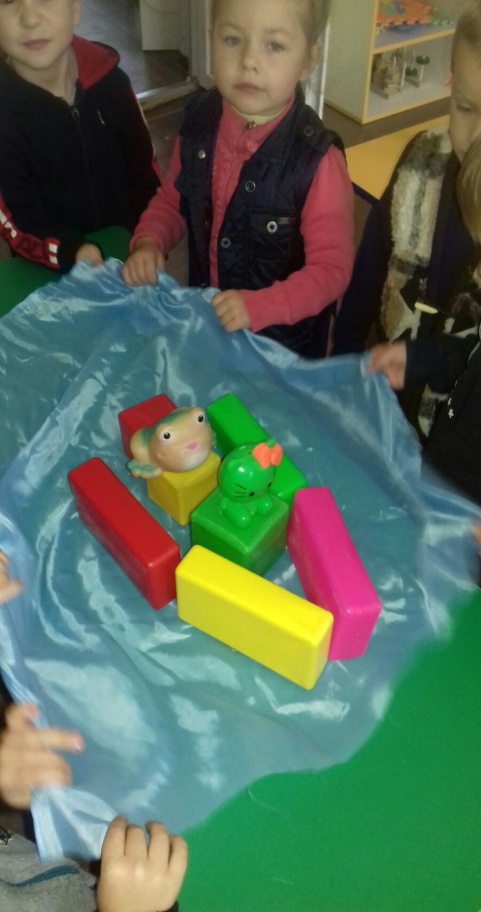 Без гри немає і не може бути                 повноцінного дитячого розвитку                                                                                              В.О.Сухомлинський
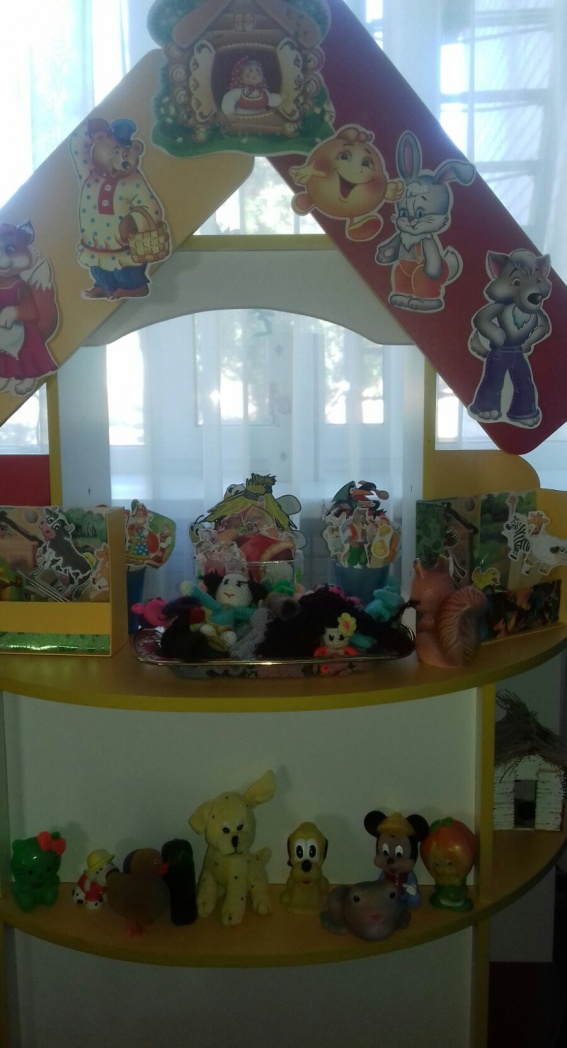 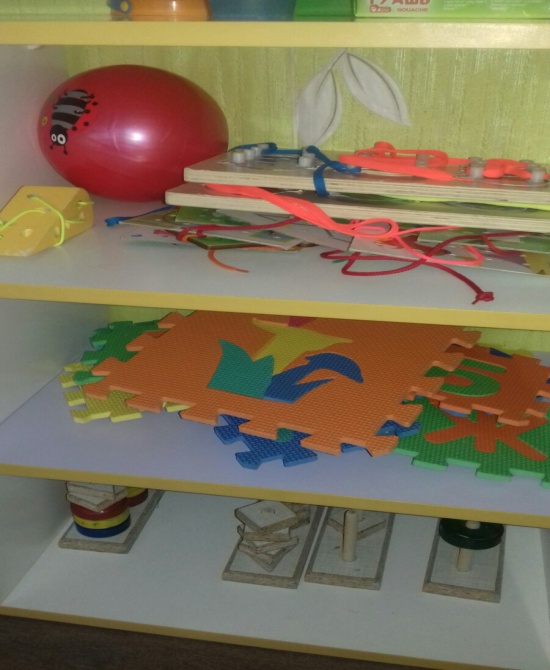 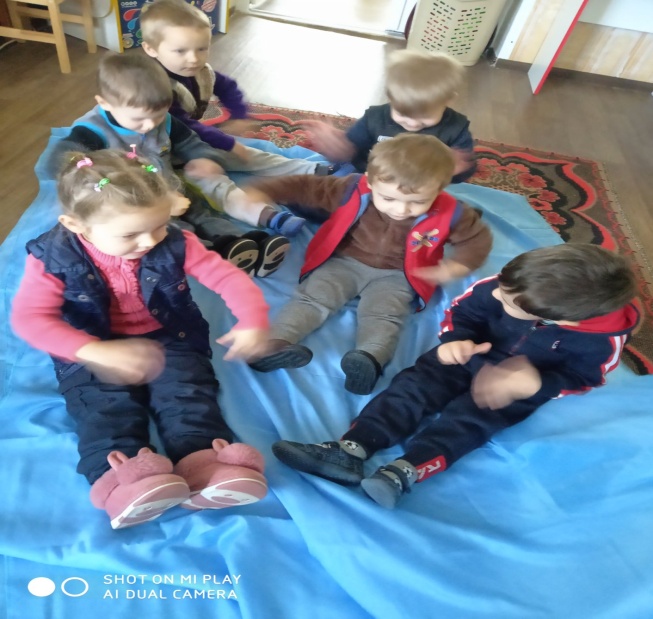 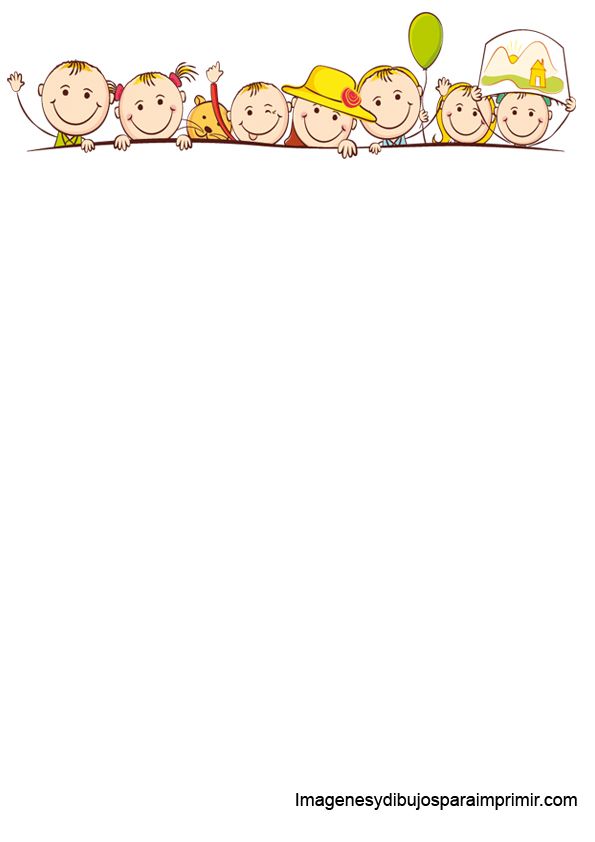 Дуже любимо пізнавати 
щось нове,цікаве…
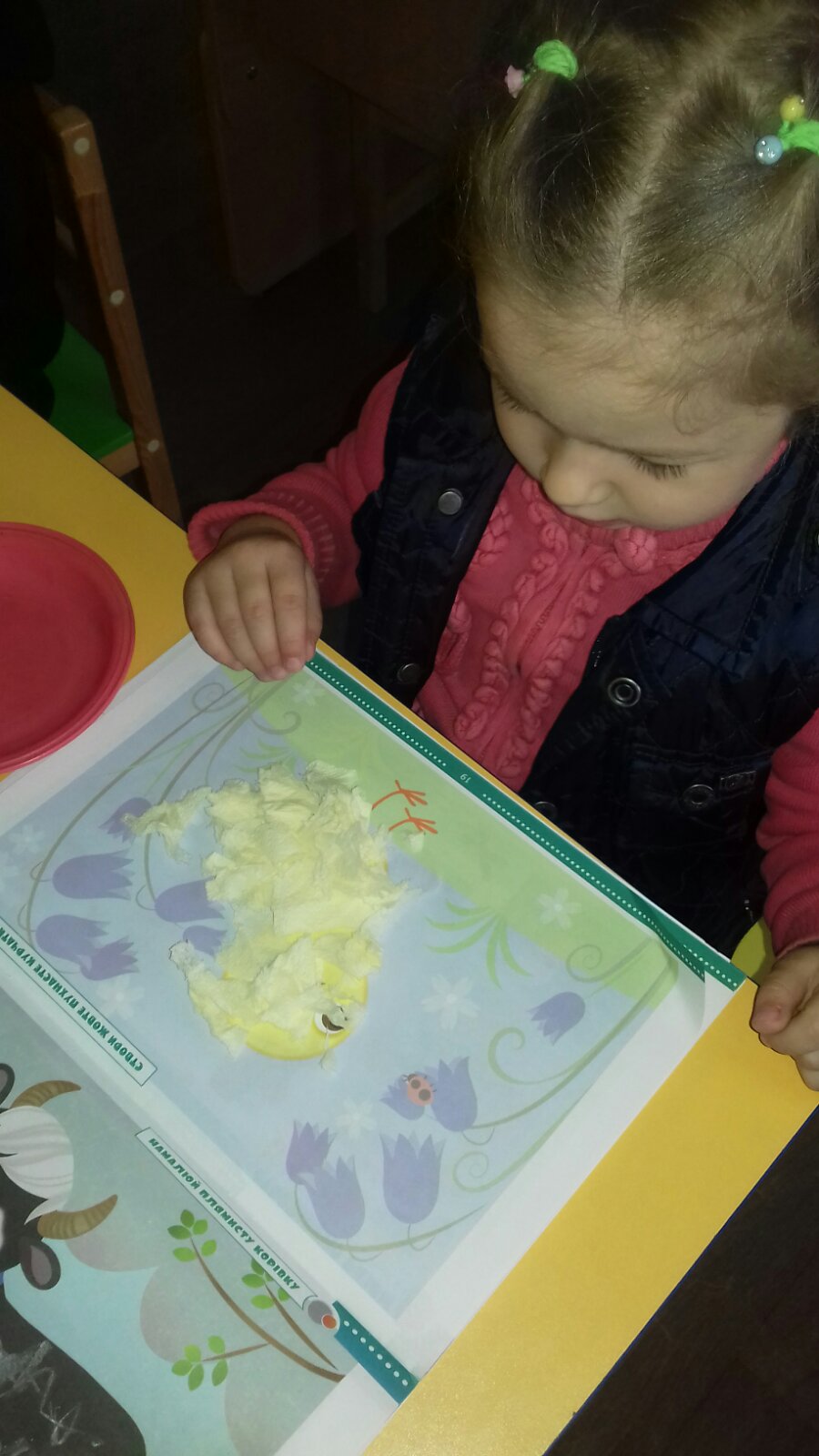 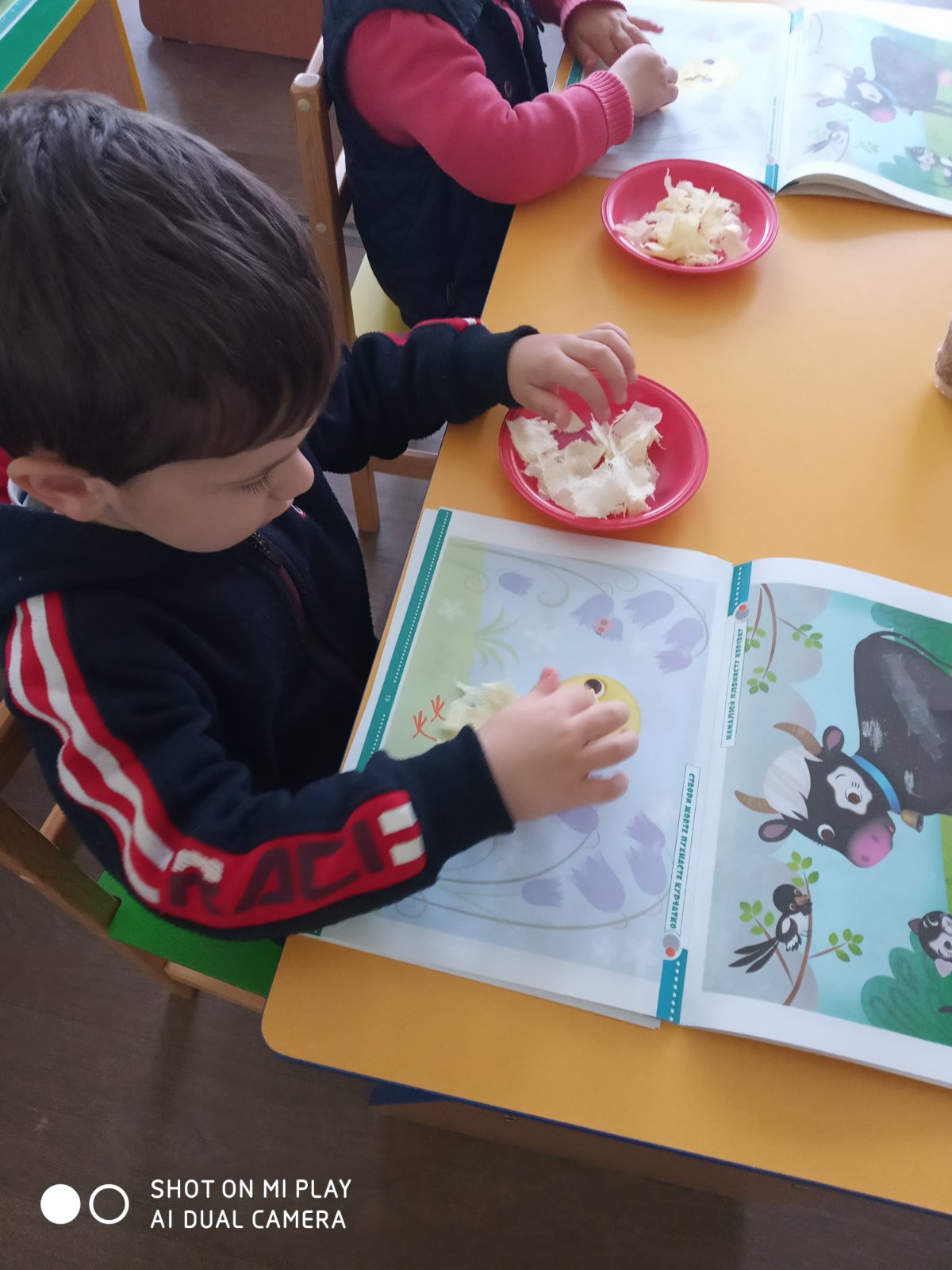 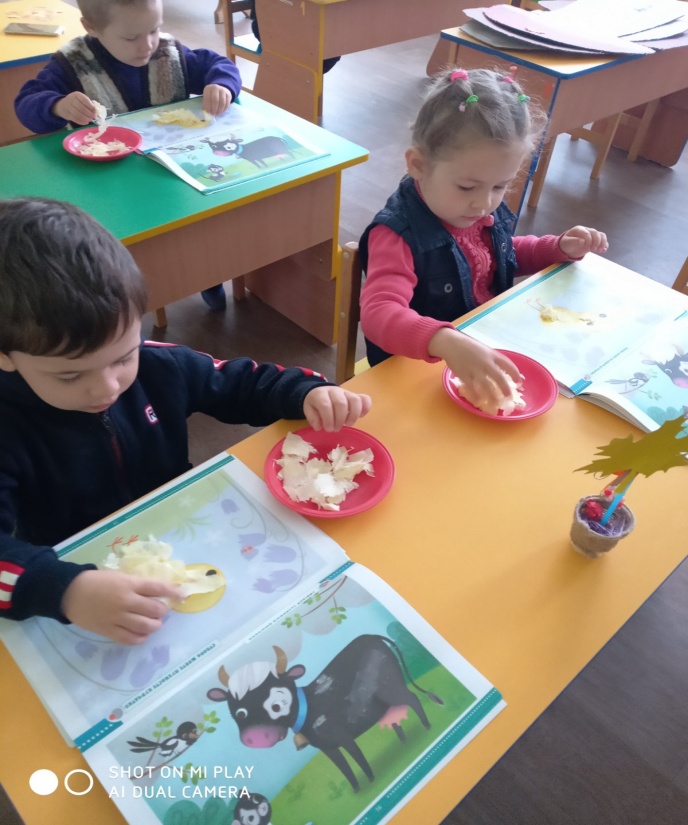 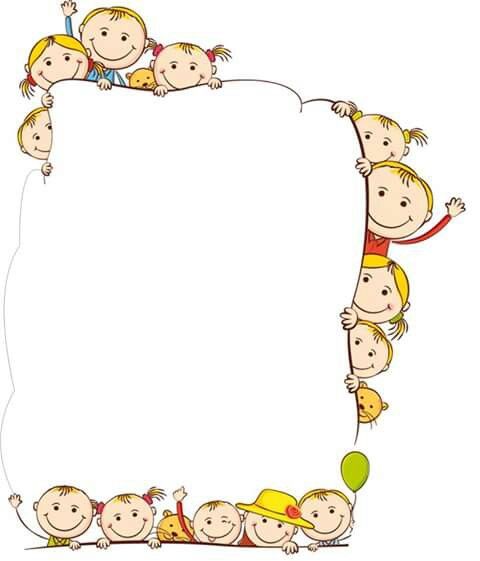 Участь батьків у житті 
групи
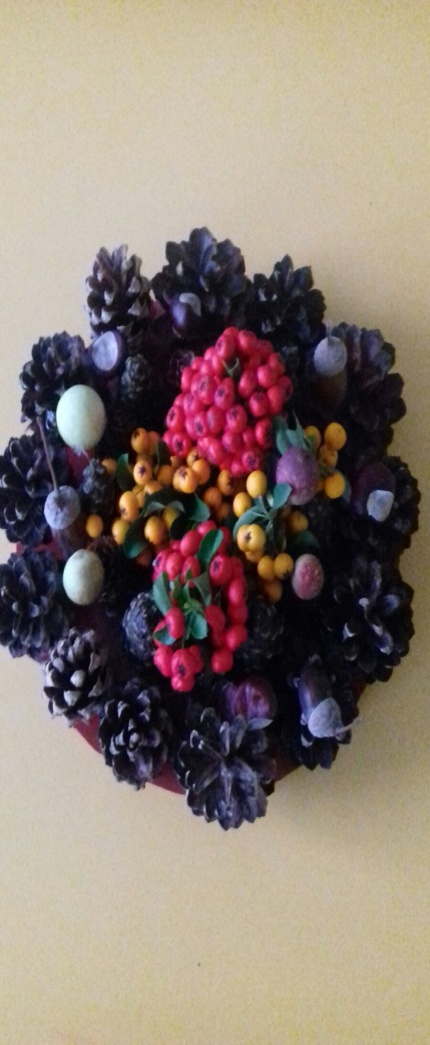 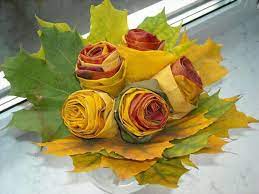 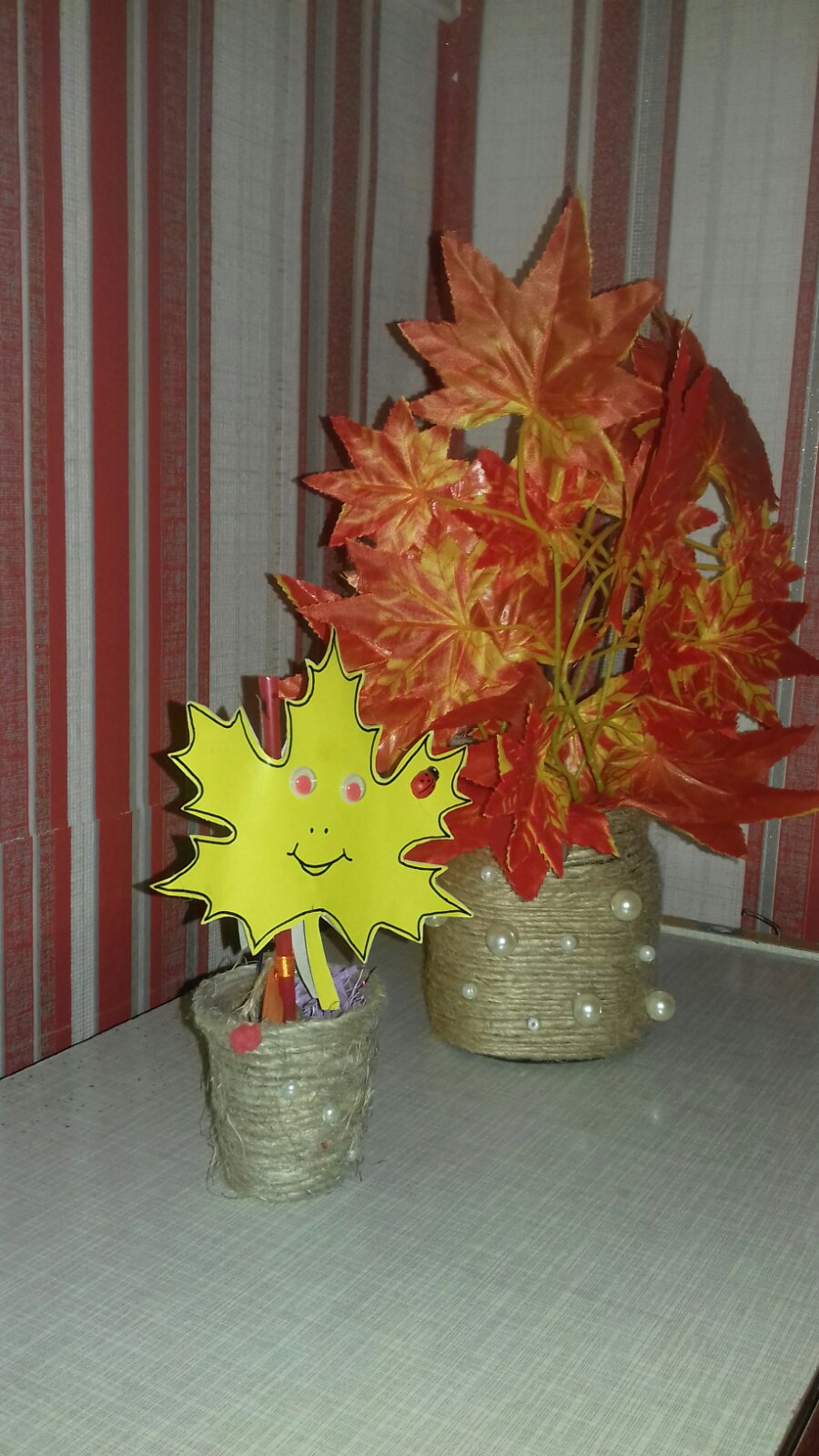 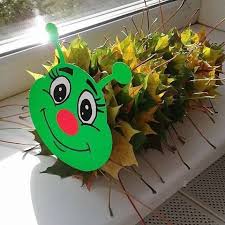 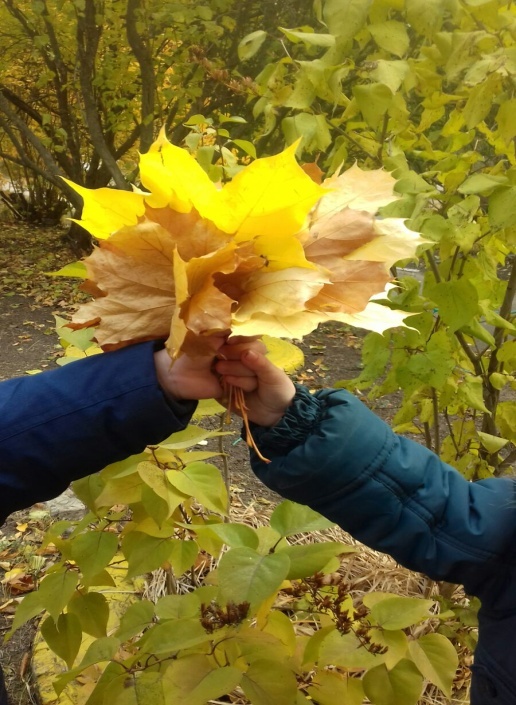 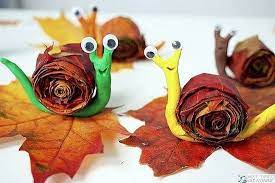 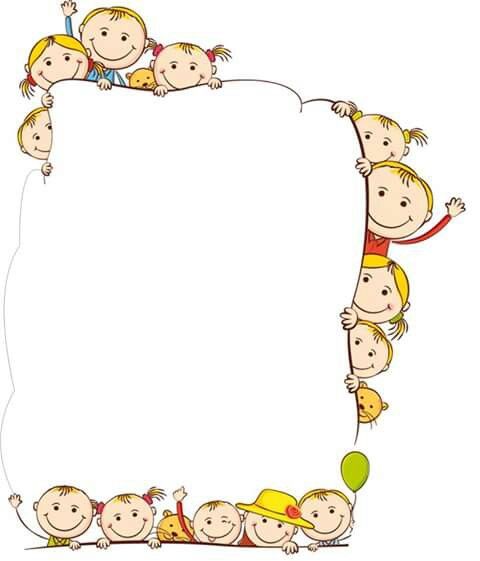 Ми будемо дуже раді 
бачити Вашу дитину 
у нашій групі.
Отож часу Ви
 не гайте –
В нашу групу завітайте!
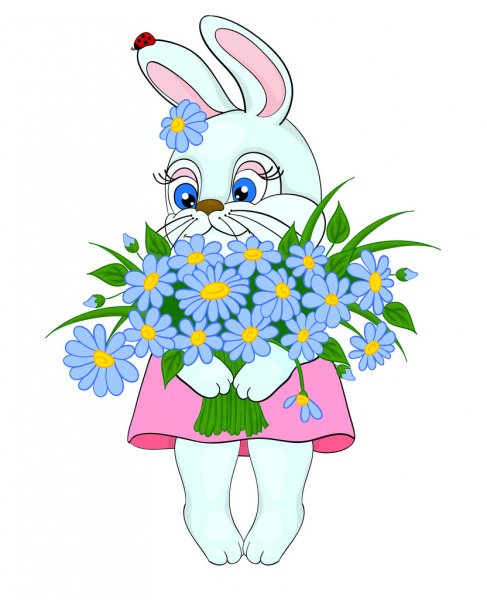 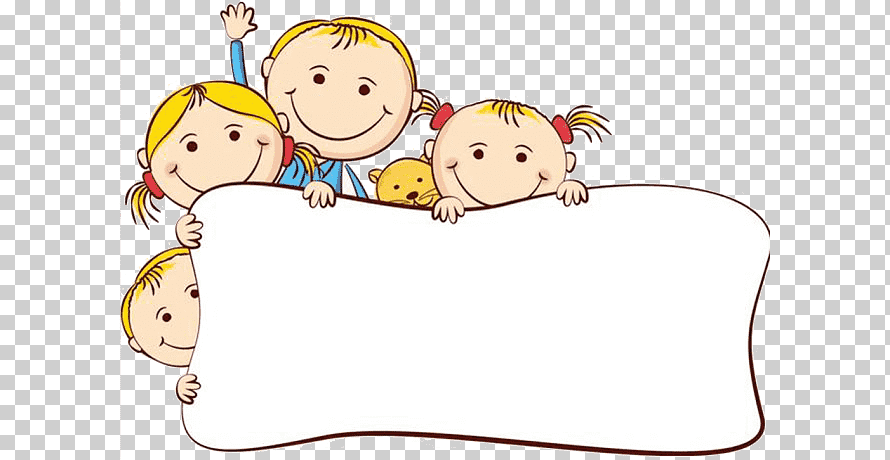 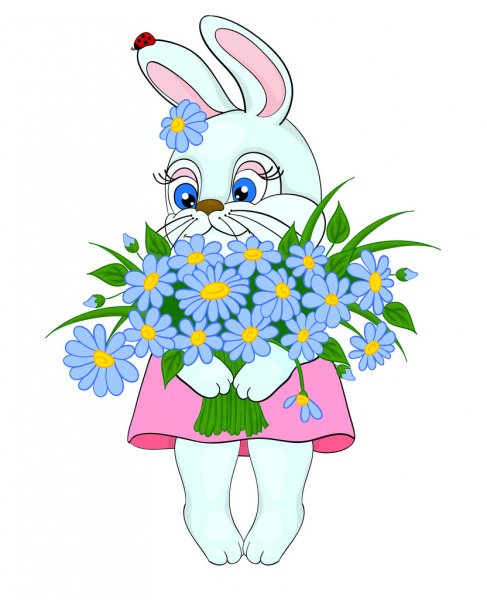 Дякуємо
 за увагу!